Управлением развитием методической работыв образовательной организации
Кузнецова О.Н
МБОУ ЦО «Каразей»
Возникновение профессионально-познавательного интереса у учителя, желания развиваться, двигаться вперед – прямой результат работы методической службы школы по повышению профессионального мастерства педагогов.
ФГОС НОО и ООО
Обширный комплекс материалов и документов, взаимосвязанных друг с другом и обеспечивающих их внедрением в практику массовой школы.
Данное внедрение не может осуществляться только на основе знакомства с комплексом этих документов.
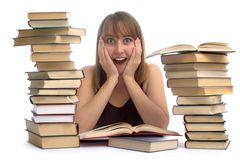 Внедрение ФГОС НОО и ООО может обостриться противоречиями, требующим своего разрешения, а именно:
необходимостью модернизации системы управления методической работой в образовательном учреждении;
- повышенными требованиями к работе педагогов и неготовностью к удовлетворению данных ожиданий общества в силу недостаточности научно-методической и технологической поддержки их деятельности
- сохранением традиционных подходов в управлении методической работой в школе и неудовлетворенностью педагогов устаревшими формами, методами, содержанием методической работы.
Изменения в образовании:
существенно изменяется содержание образования;
 вводятся новые поколения государственных образовательных стандартов;
 повсеместно внедряются новые методы, средства и технологии обучения, воспитания и управления; создается общероссийская система оценки качества образования.
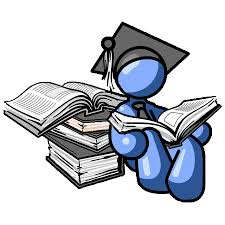 Методическая  работа:
-Работа в методических объединениях, творческих группах;
-Исследовательская деятельность;
-Инновационная деятельность, освоение новых педагогических технологий;
-Различные формы педагогической поддержки;
-Активное участие в педагогических конкурсах и фестивалях;
Трансляция собственного педагогического опыта;
-Использование ИКТ и др.
-Экпертиза
Центр образования «Каразей»
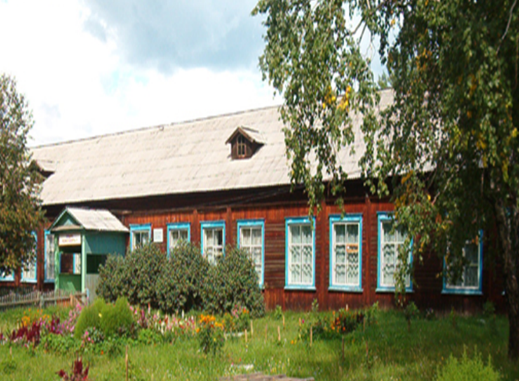 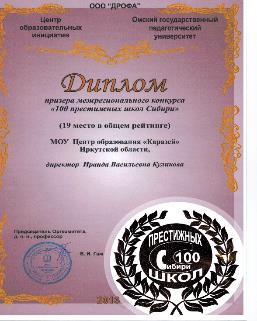 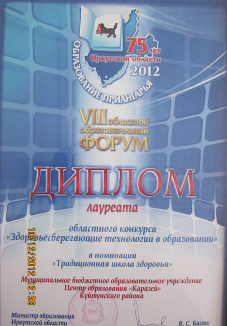 - 2004 год федеральная площадка по теме «Школа- социокультурный центр села»
  2005 год «Лучшее образовательное учреждение Иркутской области»
2011 год- лауреат регионального конкурса «Традиционная школа здоровья»
«Лучший лагерь Приангарья» 
2012 год- призер конкурса «Сто престижных школ Сибири»
2013-Педагогическая площадка ИРО «Оценка  эффективности деятельности педагогических работников».
2015 – лауреат регионального конкурса «Школа качества»
Проблемы:
Отсутствие аналитического подхода в работе ШМО
	Отсутствие мотивации большинства учителей к исследовательской работе.
Но :
Методический уровень педагогов довольно высок
Количественный состав
Сравнительная таблица квалификационных категорий по годам.
КУРСЫ ПОВЫШЕНИЯ КВАЛИФИКАЦИИ   14-15 УЧЕБНЫЙ ГОД
В течение многих лет наблюдается стабильная динамика курсов повышения по ИКТ, предметной  и общей направленности. 
80 % педагогов прошли курсы повышения квалификации по ИКТ.
100 % педагогов прошли курсовую подготовку по ФГОС НОО
Администрация МБОУ ЦО «Каразей» прошли переподготовку по направлению  «Менеджмент организации. Менеджмент в образовании»
В школе действуют 6 методических объединения.
1. Методическое объединение учителей русского языка и литературы, иностранного языка, истории, искусства «Славяне» 
2.ШМО учителей начальных классов «Родничок» 
3.ШМО учителей естественного цикла «Глобус»        
  4.Ш МО учителей СКК школы VIII вида «Радуга» 
 5. ШМО классных руководителей 
6. ШМО педагогов доп образования
Результат работы:
2011 год - Премия губернатора Иркутской области «Первый учитель» 	Кузнецова Л.Г	-победитель;
В 2012 год -учитель русского языка и литературы стала победителем муниципального конкурса «Учитель года»
2012- Премия губернатора «Первый учитель» Белоусова Н.В -участие
2012 Премия губернатора «Лучший воспитатель» - Щеколкова О.А - победитель
2013 год Премия губернатора «Лучший учитель»- Яценко С.А
2013 год Премия губернатора «Лучший учитель СКК»- Лях Т.А
2013 Премия губернатора «Лучший воспитатель» Черкасова О.В
2014 Премия губернатора «Лучший воспитатель»- Шагаева Н.А
Развитие социального партнерства
Сетевой конкурс «Учитель года»
Игра «Дебаты»
МКОУ Тулинская СОШ и МБОУ ЦО «Каразей»
         Администрация Тулинского и Каразейского поселений, ГОУ
Из основных направлений методической работы для нас являются введение ФГОС
1. Внедрение требований ФГОС в практику ОУ
2. Анализ и обобщение педагогического опыта в решении проблем внедрения ФГОС
3. Текущая методическая помощь
4. Корпоративное обучение педагогов (обучение на рабочем месте).
освоение когнитивного компонента (формирование четкого представление о структуре, принципах, требованиях, основных понятиях ФГОС и основной образовательной программы школы, а так же способах их реализации в образовательном процессе школы
освоение операционального компонента (овладение практическими навыками моделирования ООП ОУ, внеурочной деятельности, проектирования рабочих программ учебных предметов и программ внеурочной деятельности с учетом требований системно-деятельностного и компетентностного подходов, применения инновационных технологий в образовательном процессе, стратегиями и приемами организации урока);
освоение мотивационного компонента (повышение потребности педагогов в совершенствовании своей профессиональной деятельности и саморазвитии).
Формы обучения на рабочем месте:
1. Самоанализ и самооценка - обучение в процессе анализа и оценки своей деятельности по разработанным критериям.
Для эффективной организации  методической работы в школе используются:
Анкета «Анализ затруднений педагога»
Диагностическая карта учителя за учебный год
Электронные издания (книги), портфолио 
Индивидуальный план учителя
2. Корпоративное обучение
- обучение педагогов по определенным администрацией  целям и решаемым  задачи, участников процесса обучения, его вид и способ проведения. (Педсоветы, мастер-классы, практико-ориентированные семинары)
3. Участие в работе проблемных, рабочих групп -
Рабочая группа «Преемственность между детским с садом и школой»;
Временная рабочая группа «Интерактивные приемы обучения»;
Ведется опытно-экспериментальная деятельность педагогв по разным проблемам, в частности (изучение современных технологий, использование ИКТ, педагогические мастерские и
4. Педагогические мастерские
обучение в процессе совместной разработки образцов профессиональной деятельности (планов уроков, учебных планов и программ и т.д.) под руководством одного из наиболее опытных и знающих учителей. Данная форма реализуется в процессе корпоративного обучения, деятельности методических объединений и проблемных и рабочих групп.
5. Обучение на собственных открытых уроках
- обучение в процессе подготовки урока по новому стандарту вместе с консультантом или наставником и в процессе его анализа вместе с посещавшими урок специалистами. Осуществляется в соответствие с планами методических объединений.
6. Супервизии
– мероприятия (открытые уроки, мастер-классы), проведенные учителем для коллег или описанные им проблемные ситуации, которые рассматриваются и анализируются совместно с опытными коллегами, благодаря чему учитель получает объективную информацию для более полного и объективного видения своей собственной деятельности.
7. Делегирование - передача подчиненному нового круга задач с полномочиями самостоятельного принятия решений. Обучение подчиненных в ходе выполнения делегированной работы.
8. Участие в управлении реализацией проекта введения ФГОС, работа в составе методического объединения
9. Ротация - перевод работника на новое место или должность с целью получения им дополнительной профессиональной квалификации
Заинтересовать людей работать - значит реализовать планы. 
Заинтересовать учителей  в профессиональном развитии- значит надолго обеспечить успех в развитии всей образовательной организации.
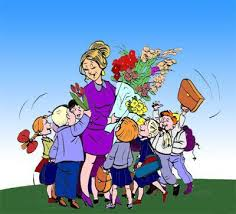 СПАСИБО ЗА ВНИМАНИЕ.
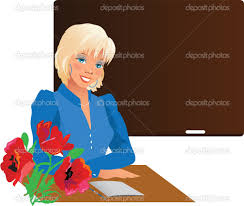